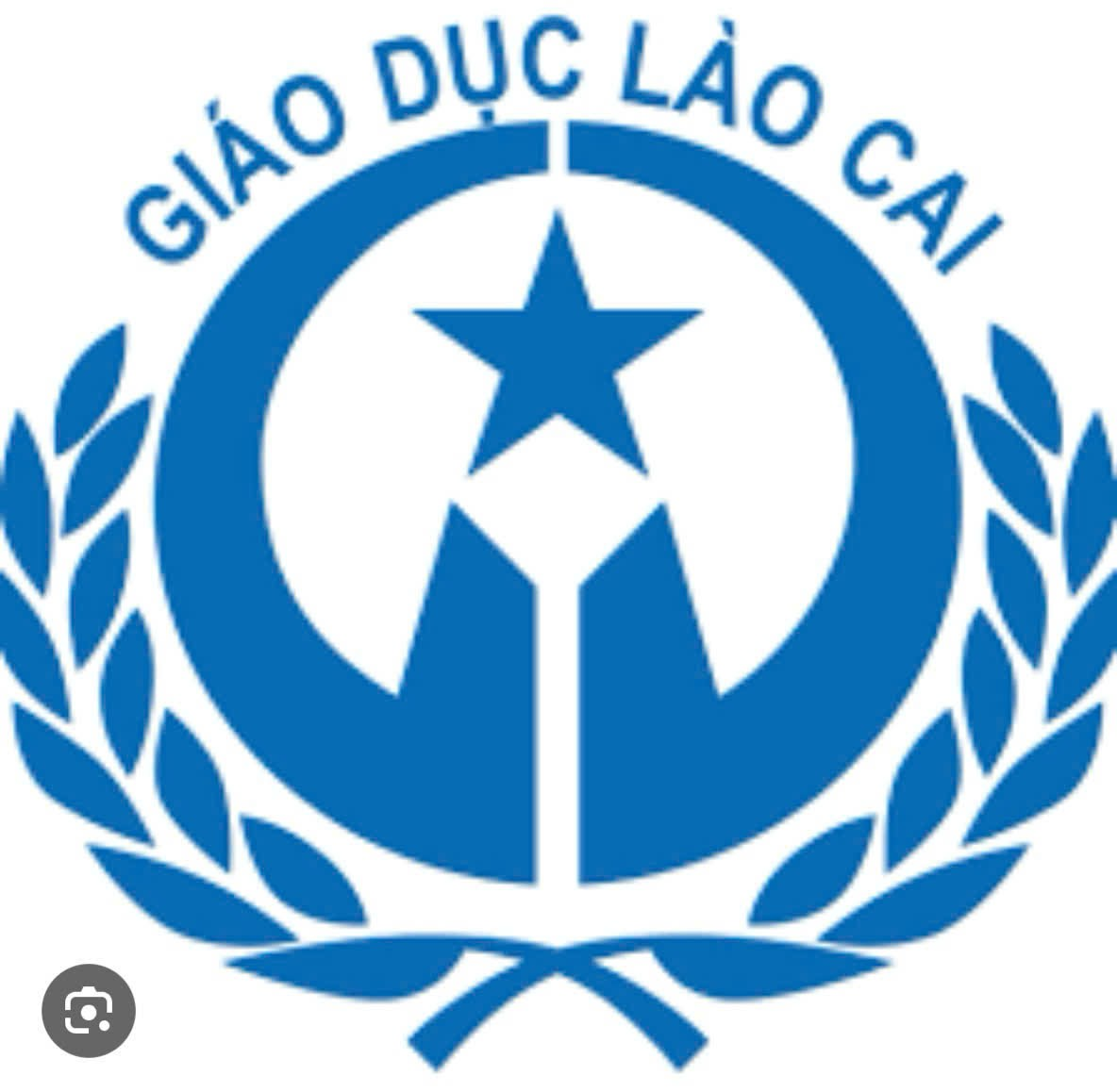 SỞ GD&ĐT TỈNH LÀO CAI
HỘI THI GIÁO VIÊN DẠY GIỎI CẤP TỈNH
 NĂM HỌC 2024 - 2025
“Nồng nhiệt chào đón quý thầy cô về dự giờ với lớp 3A 
Trường Tiểu học Khánh Yên”
GIÁO VIÊN: PHÙNG THỊ VÂN
Trường Tiểu học số 4 Võ Lao
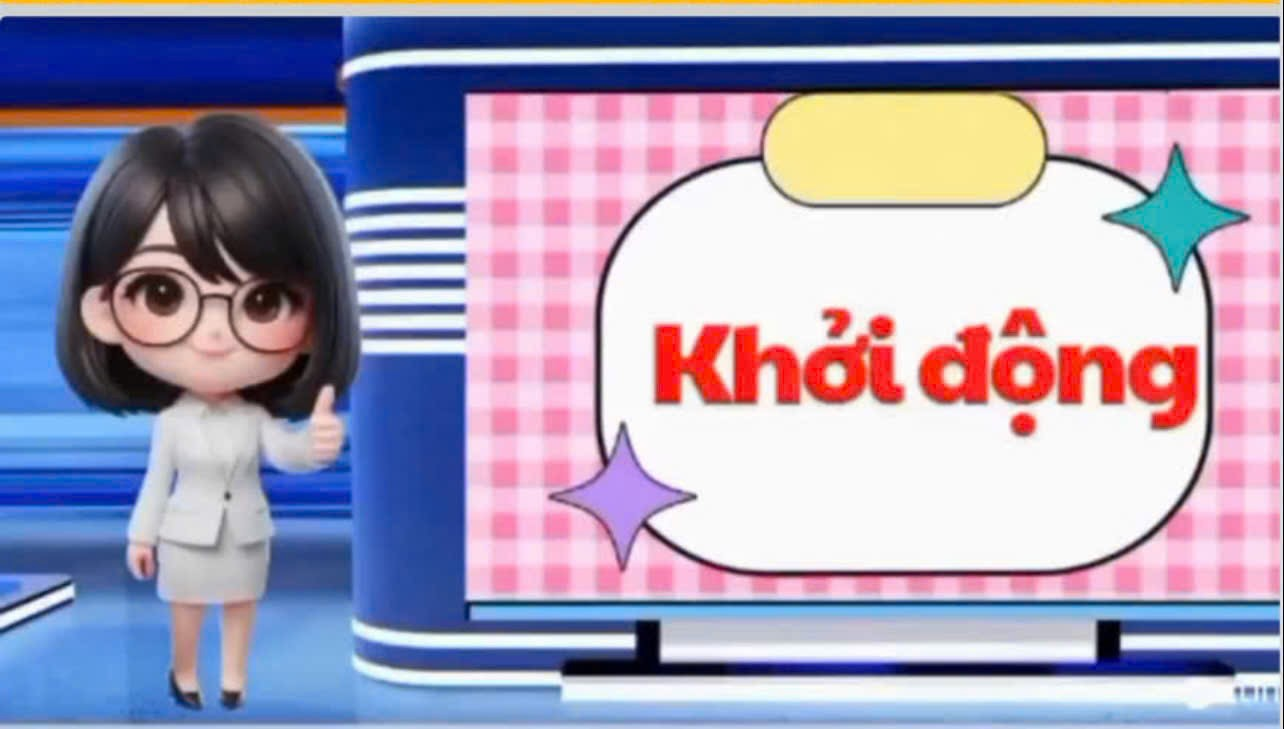 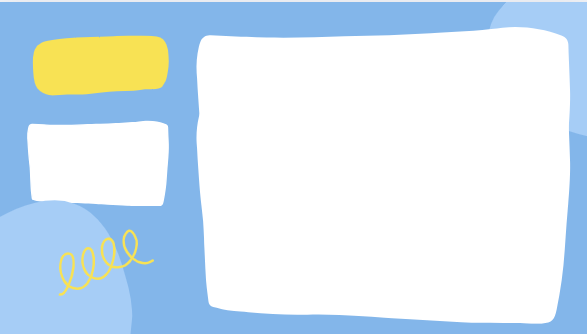 Chào các em! Chào mừng đến với buổi học.
Thứ Sáu ngày 18 tháng 04 
năm 2025
Bài 91: Tìm thành phần chưa biết của phép tính (tiếp theo) Tiết 1
Bài học 
của hôm nay
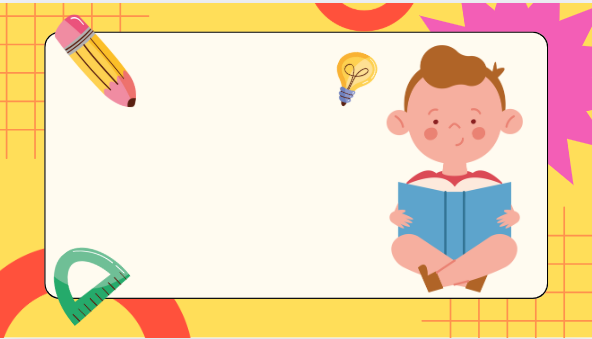 Hình thành 
kiến thức mới
TÌM MỘT THỪA SỐ CỦA PHÉP NHÂN
Quan sát video và trả lời câu hỏi:
Quan sát video và trả lời câu hỏi:
TÌM MỘT THỪA SỐ CỦA PHÉP NHÂN
Quan sát video và trả lời câu hỏi:
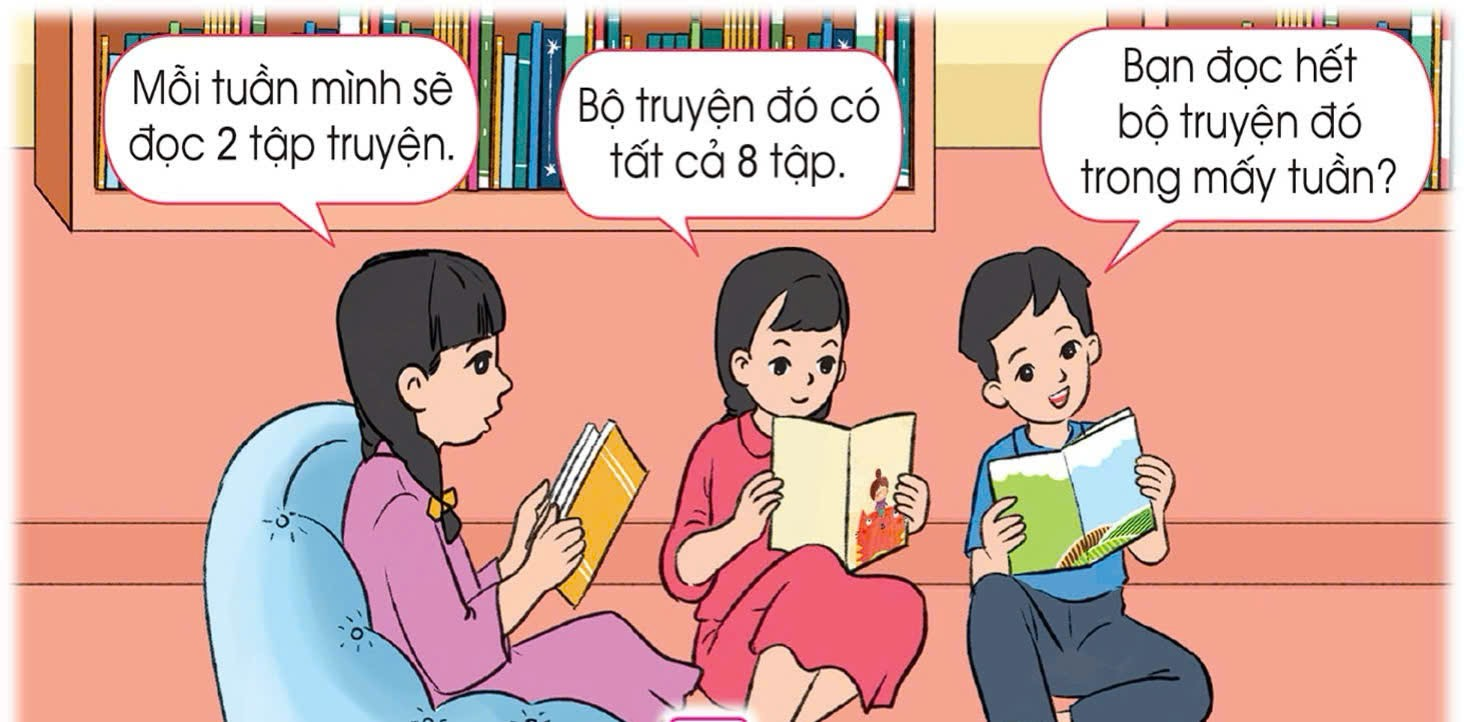 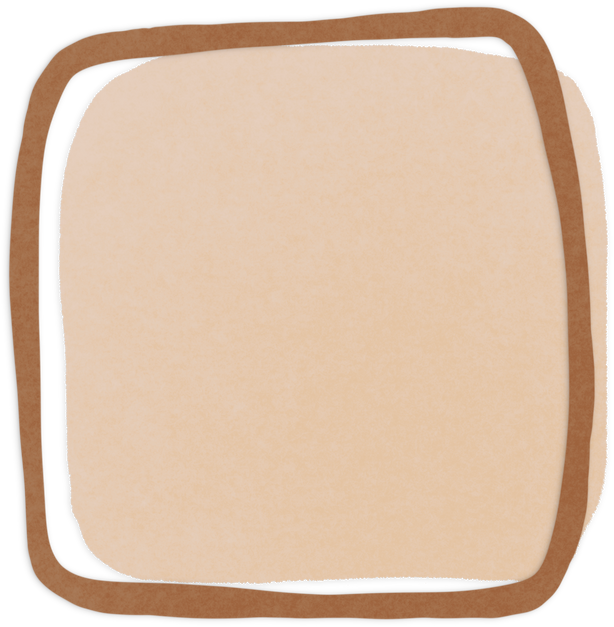 Hãy nêu phép tính tìm số tuần cần thiết để  bạn đọc xong bộ truyện là gì?
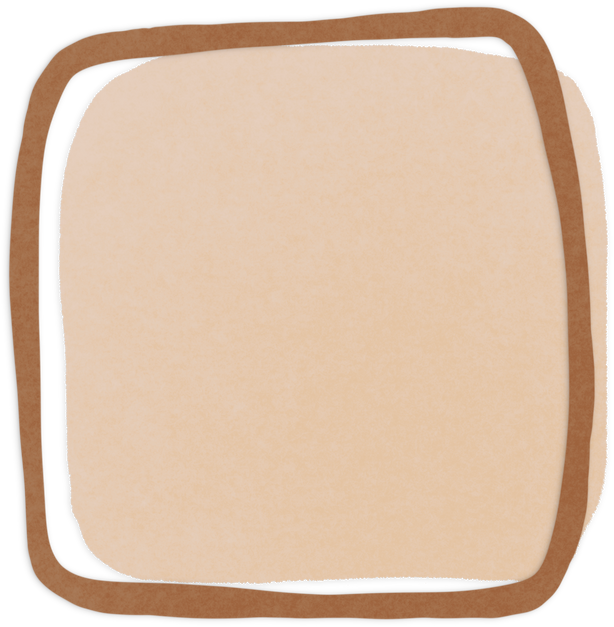 2 x ? = 8
TÌM MỘT THỪA SỐ CỦA PHÉP NHÂN
Quan sát video và trả lời câu hỏi:
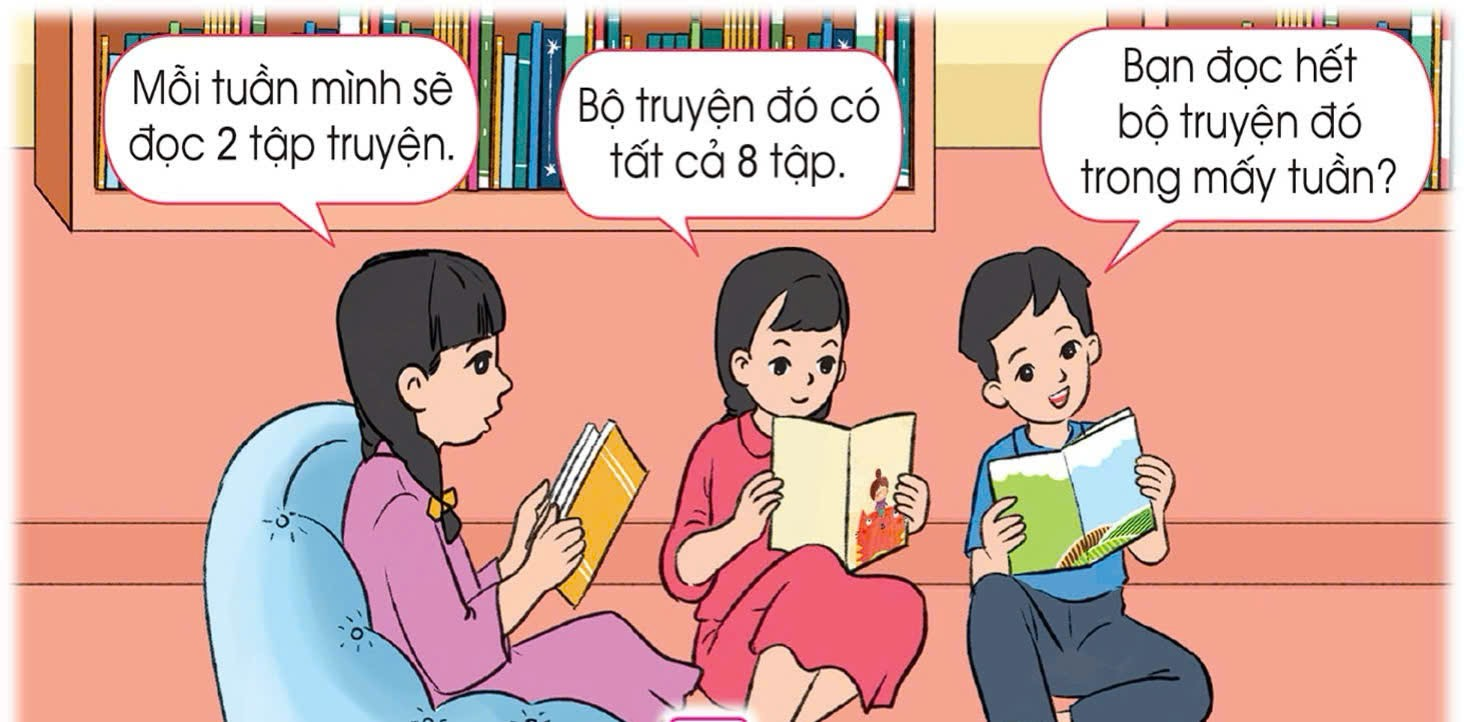 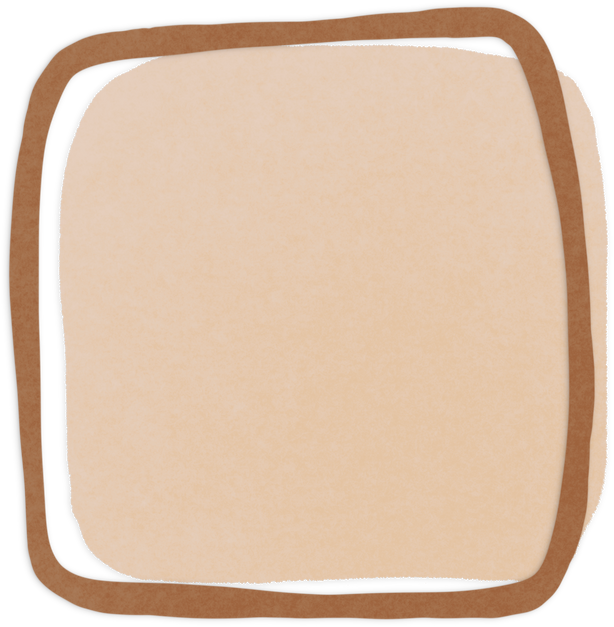 Hãy nêu tên gọi và thành phần của phép tính trên?
TÌM MỘT THỪA SỐ CỦA PHÉP NHÂN
Thừa số
Thừa số
Tích
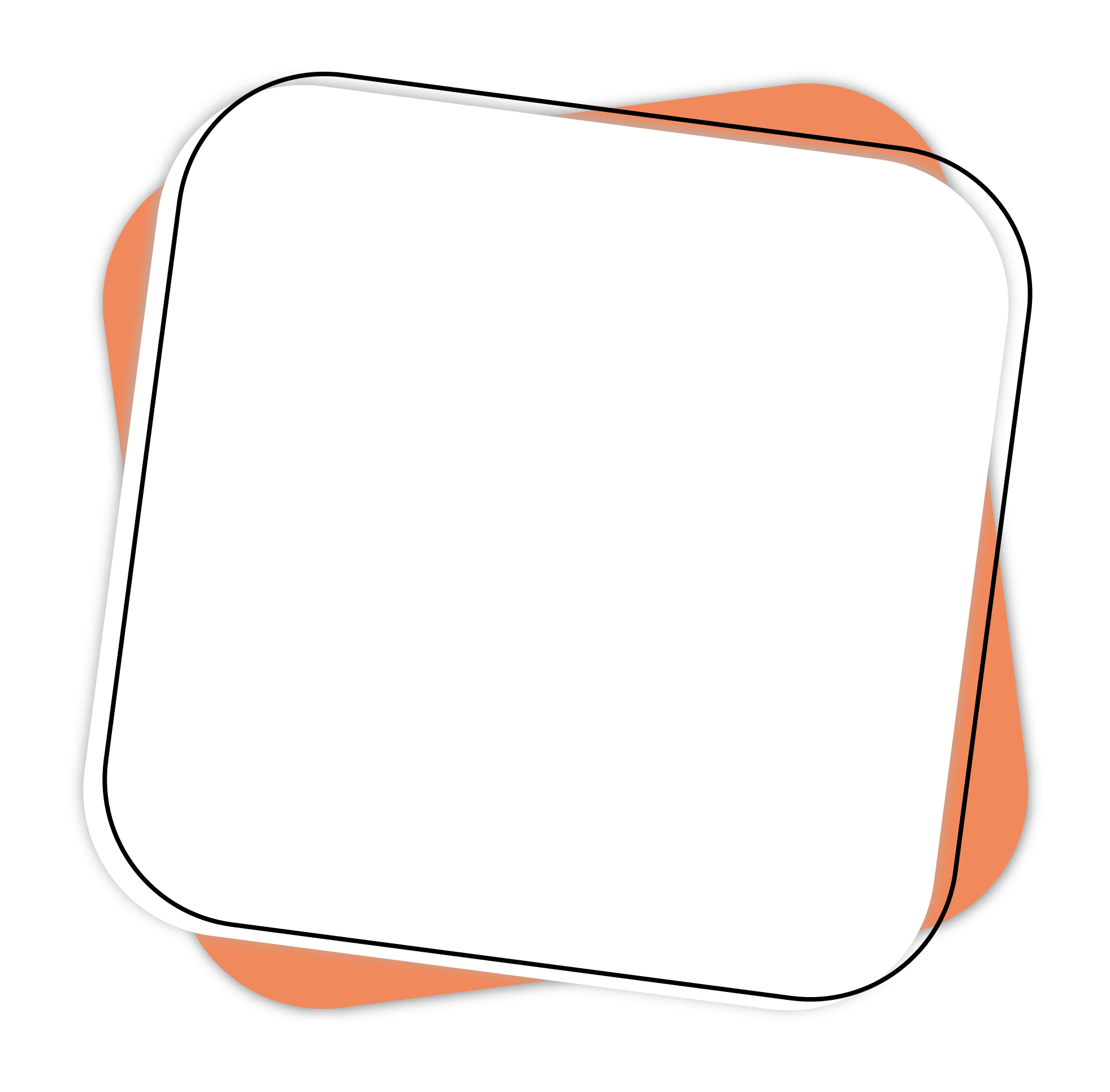 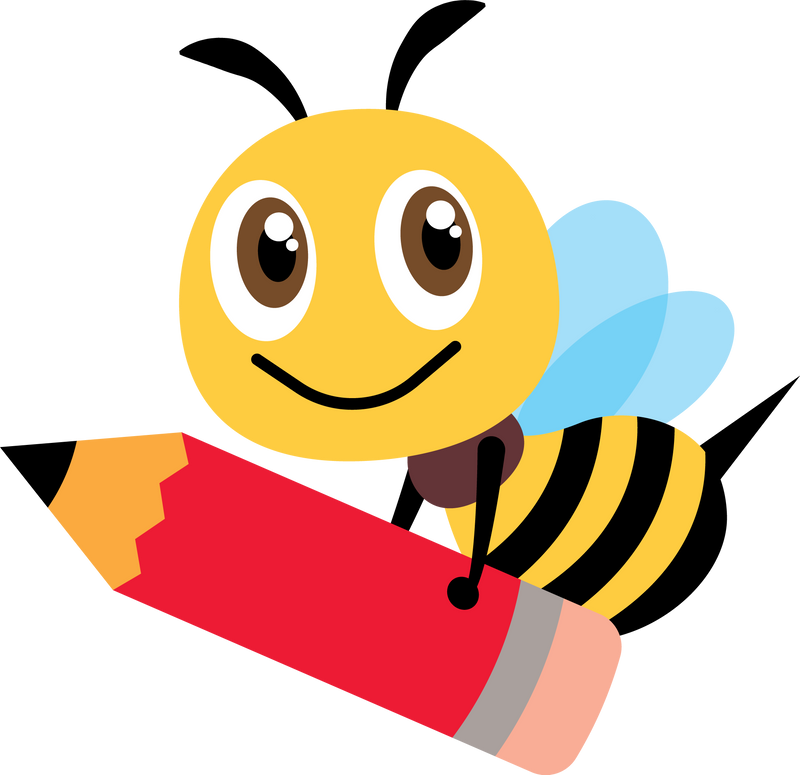 Nêu cách tìm thừa số chưa biết dựa vào tích và thừa số đã biết.
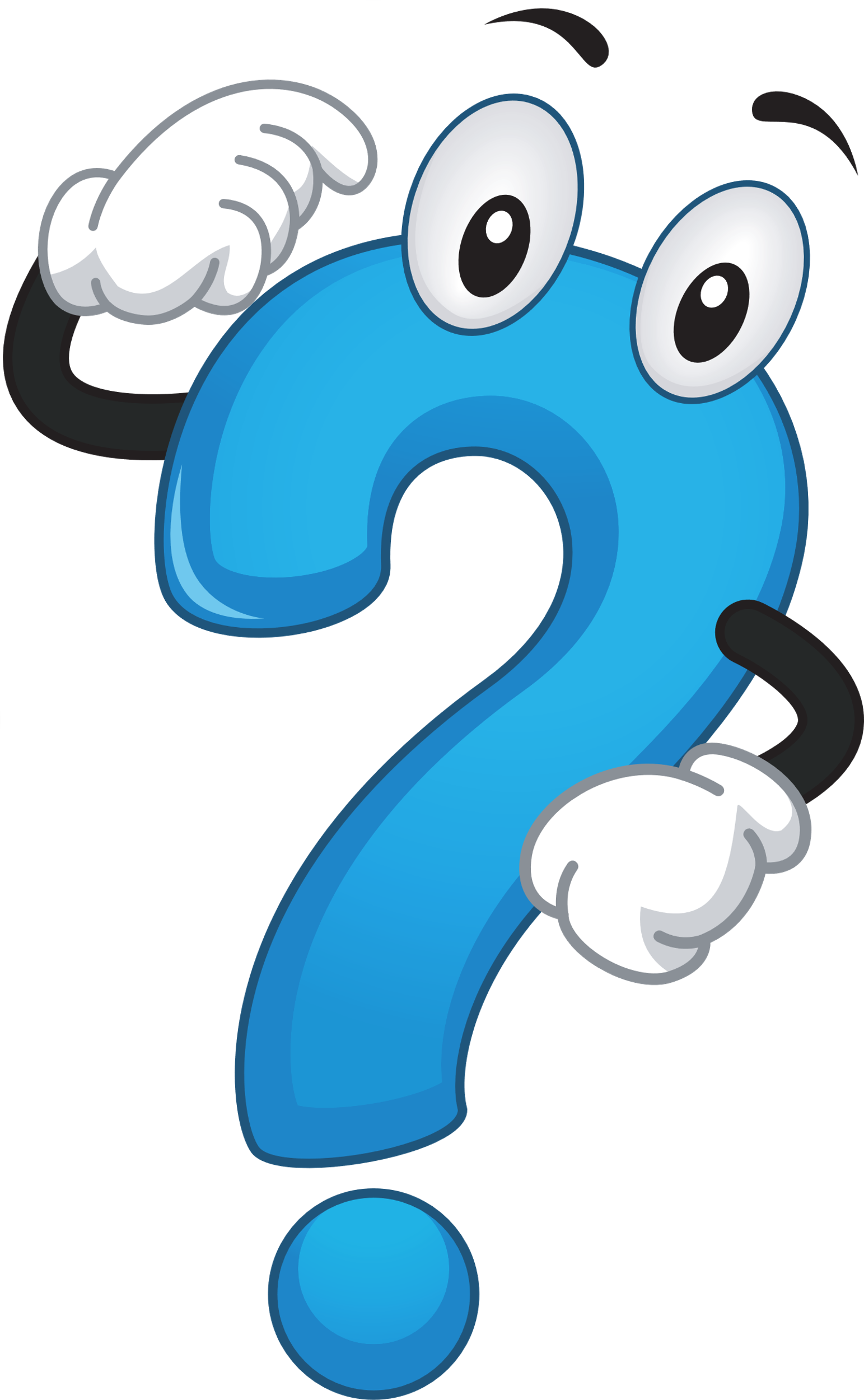 TÌM MỘT THỪA SỐ CỦA PHÉP NHÂN
Thừa số
Thừa số
Tích
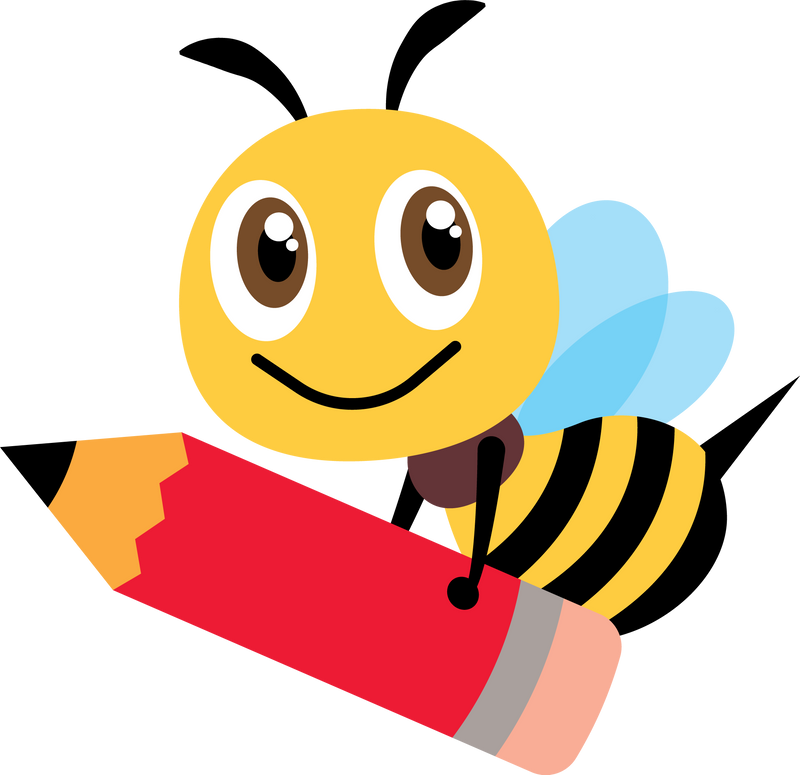 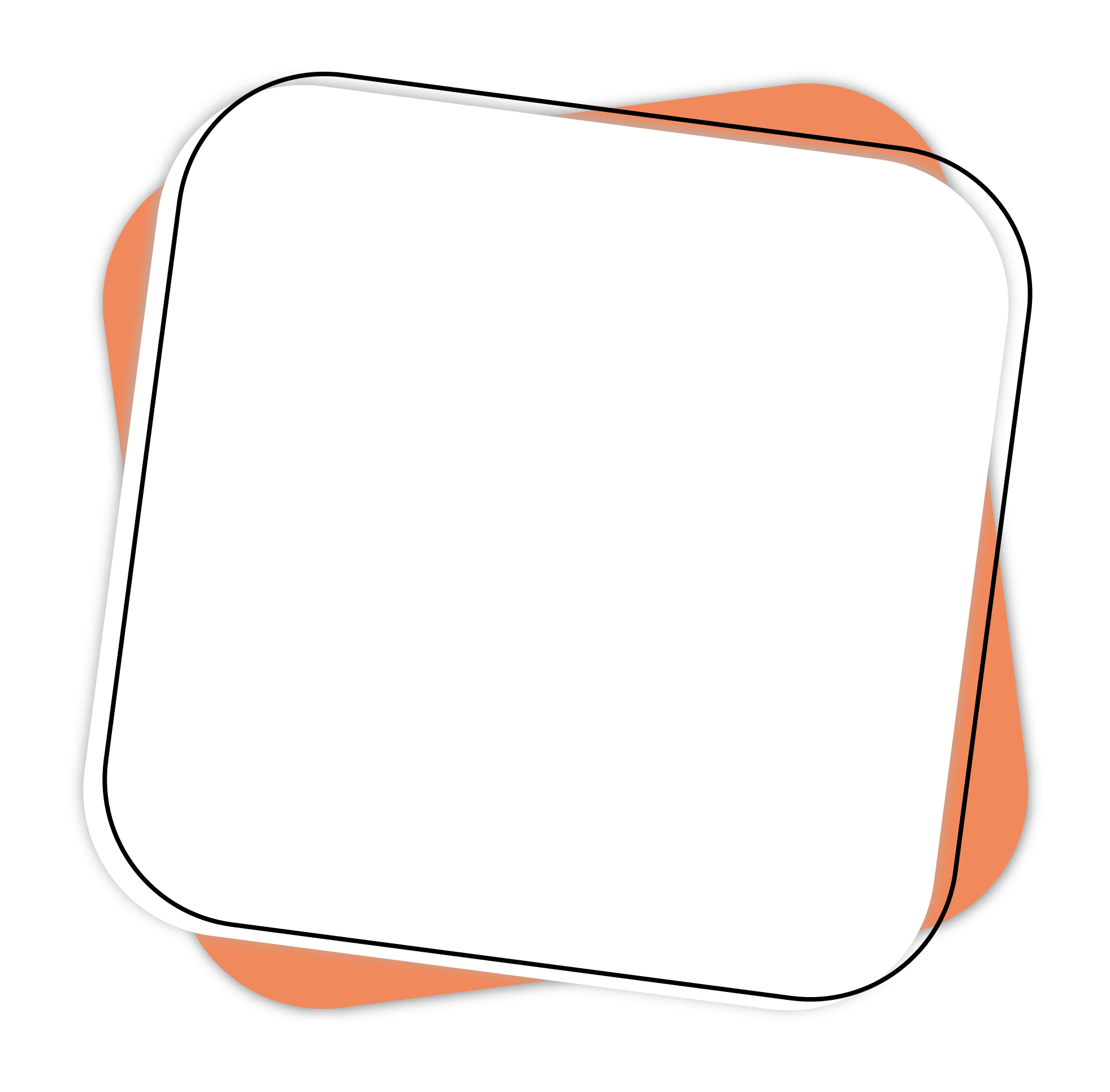 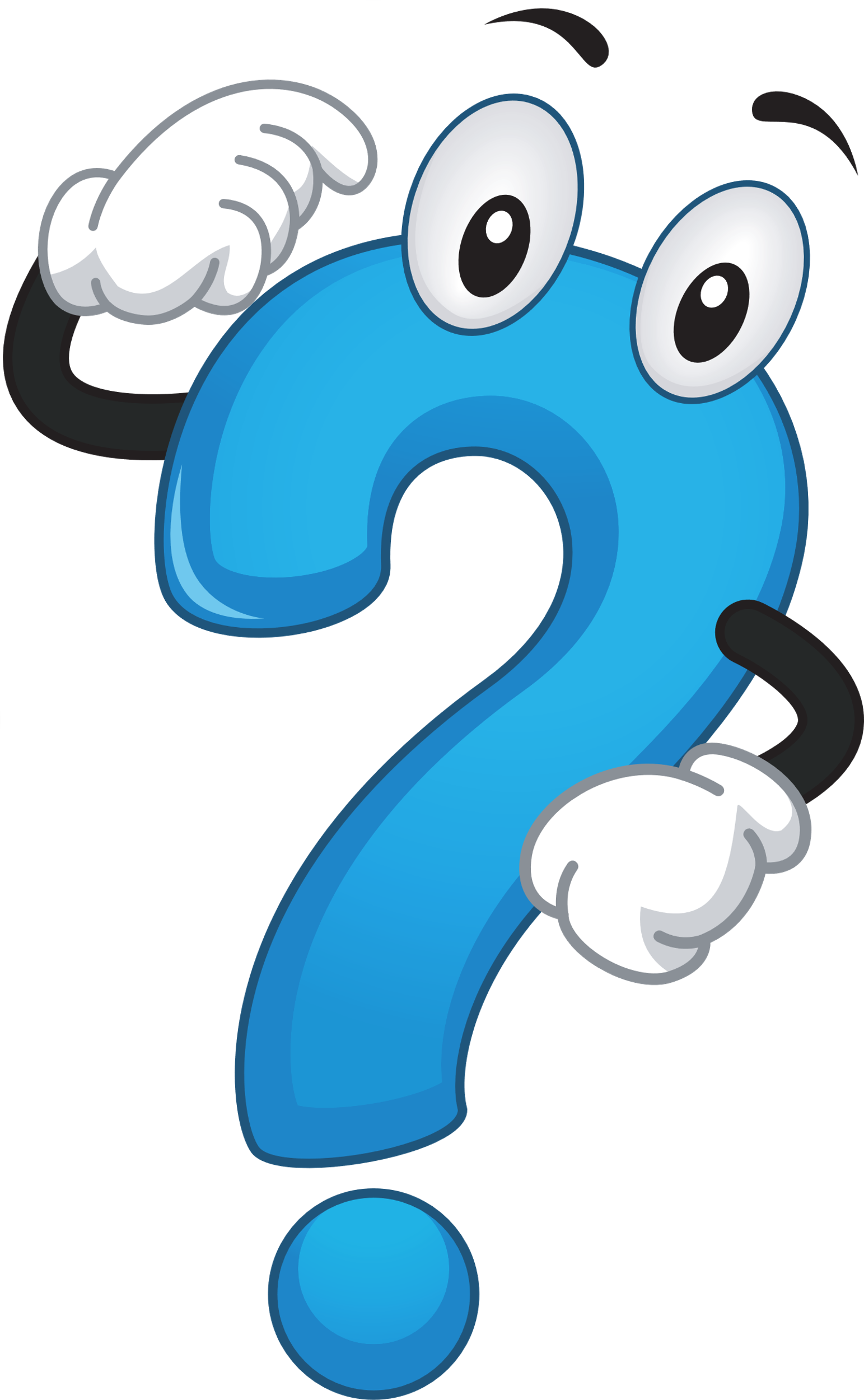 Dấu ? xác định như thế nào?
TÌM MỘT THỪA SỐ CỦA PHÉP NHÂN
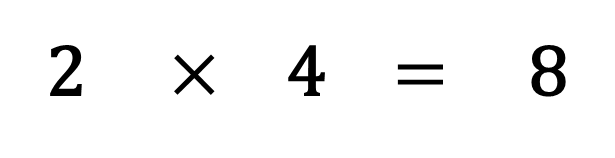 TÌM MỘT THỪA SỐ CỦA PHÉP NHÂN
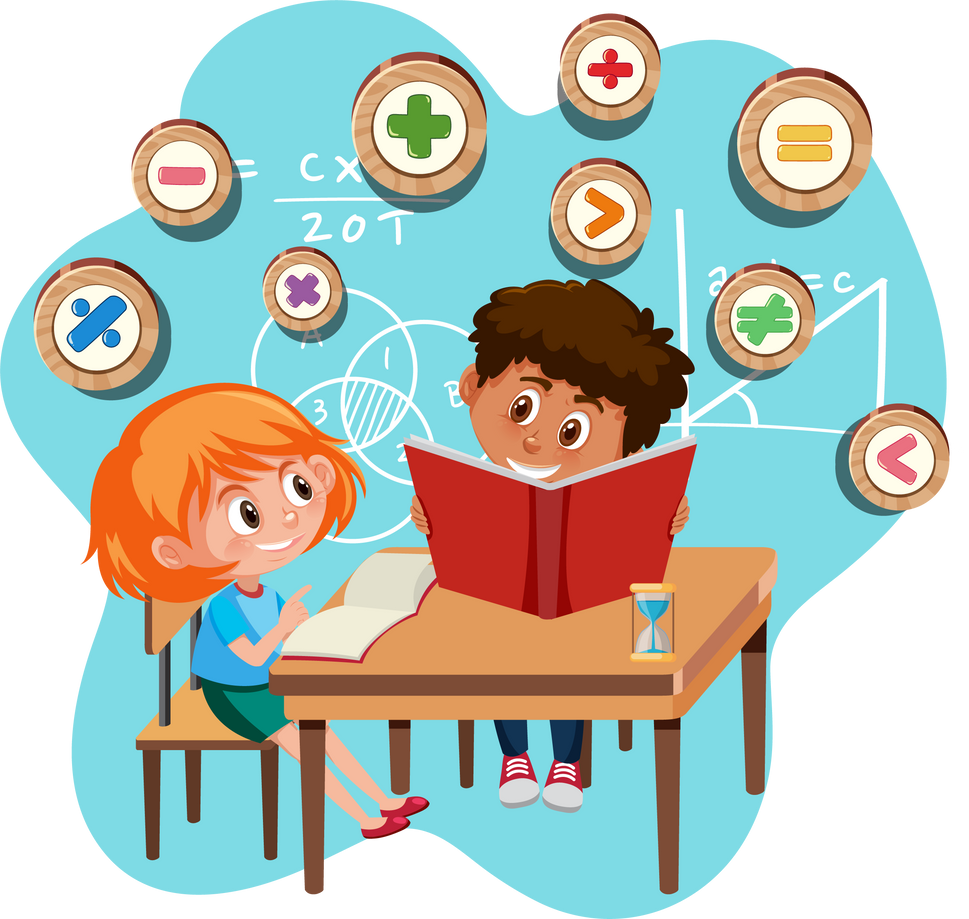 Muốn tìm thừa số trong một tích em làm như thế nào?
TÌM MỘT THỪA SỐ CỦA PHÉP NHÂN
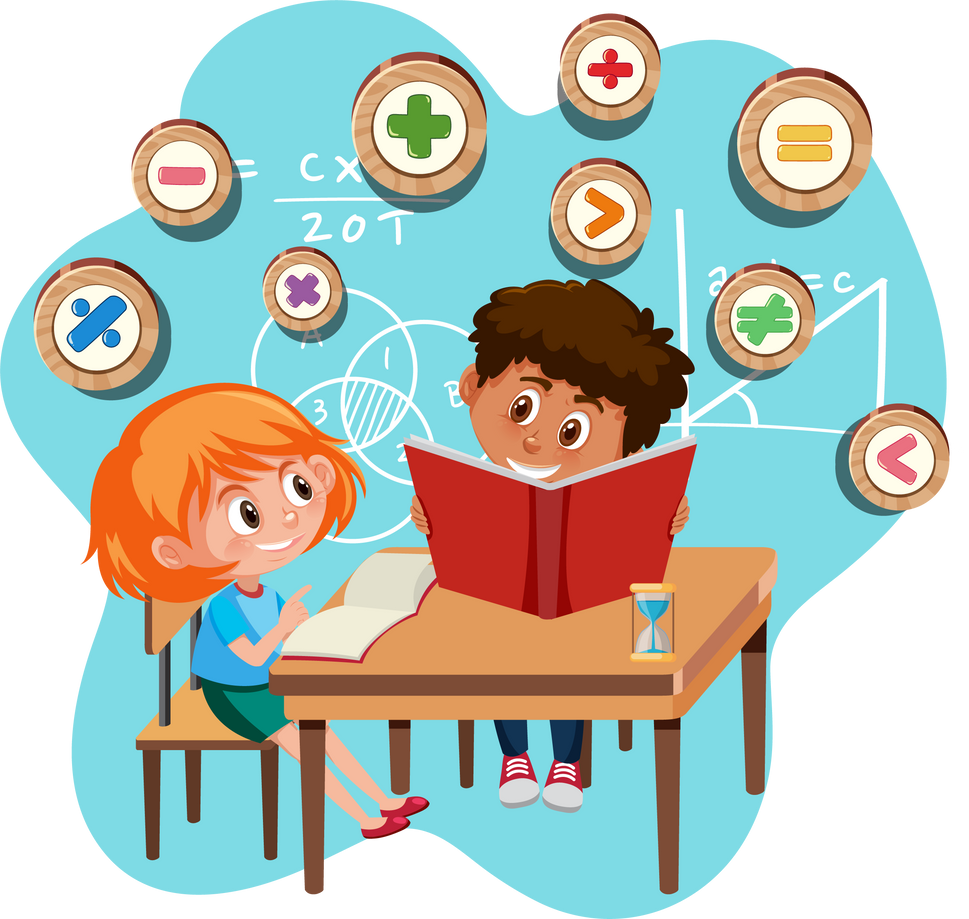 KẾT LUẬN
Muốn tìm một thừa số ta lấy tích chia cho thừa số kia.
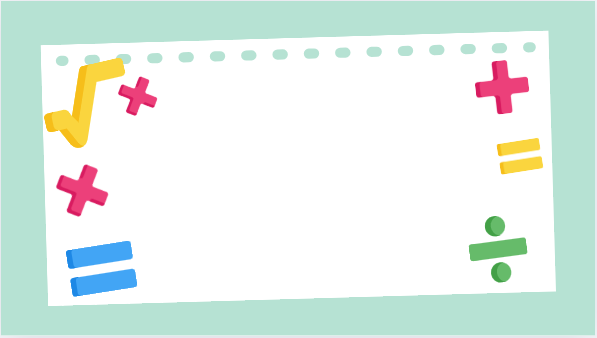 Thực hành
 luyện tập
Tìm thành phần chưa biết trong các phép tính sau
1
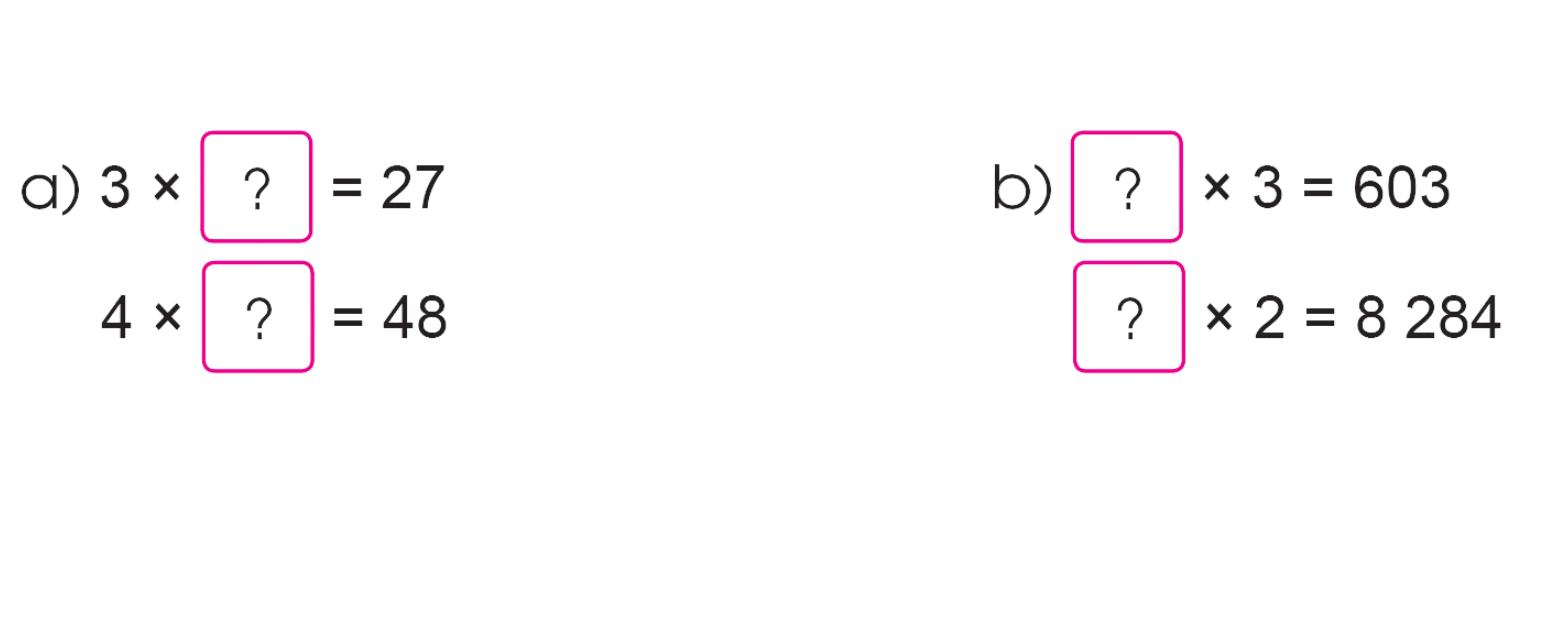 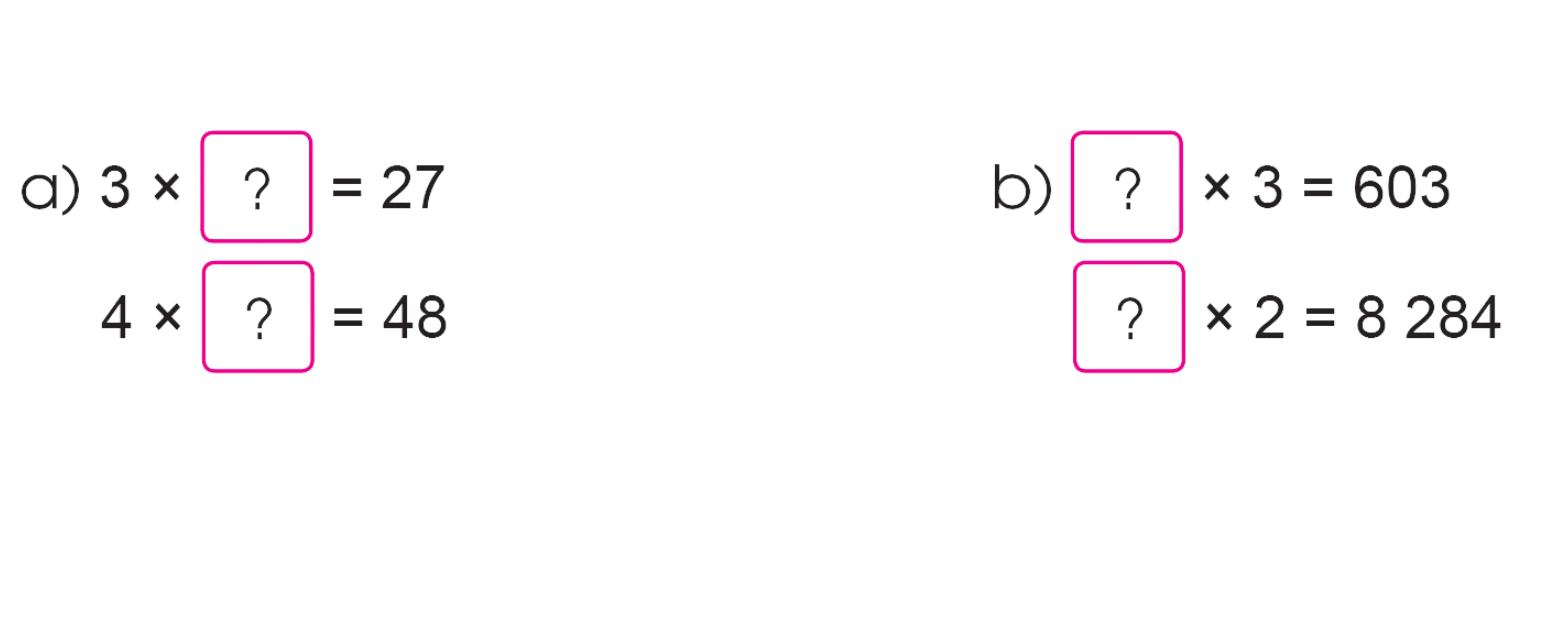 b)
?
?
Gợi ý:
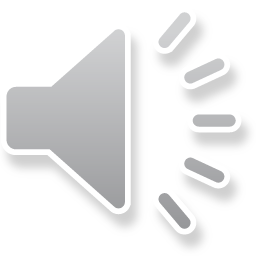 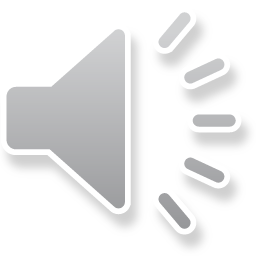 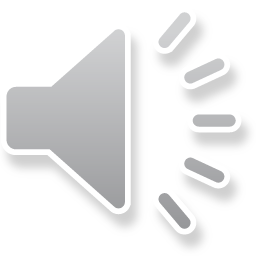 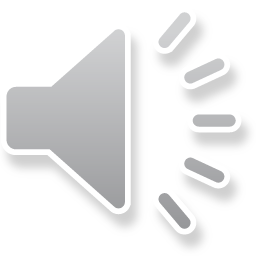 Chọn 1 túi mù
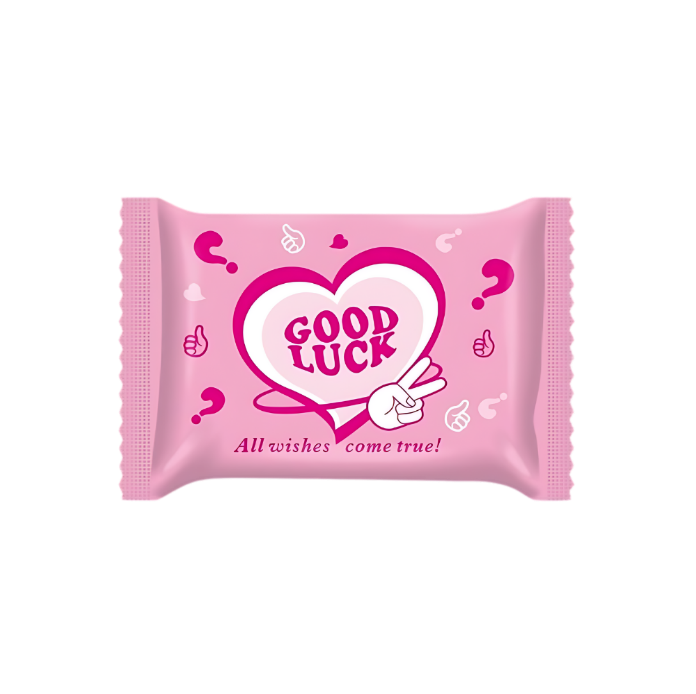 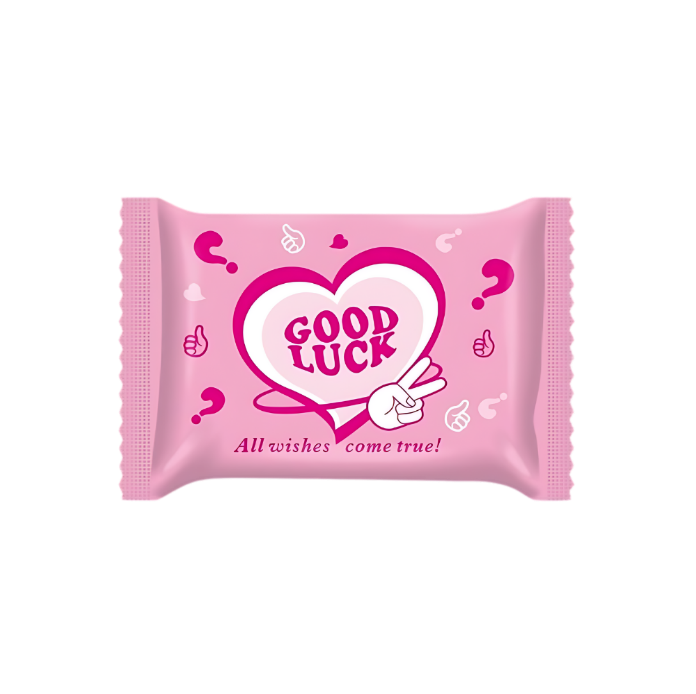 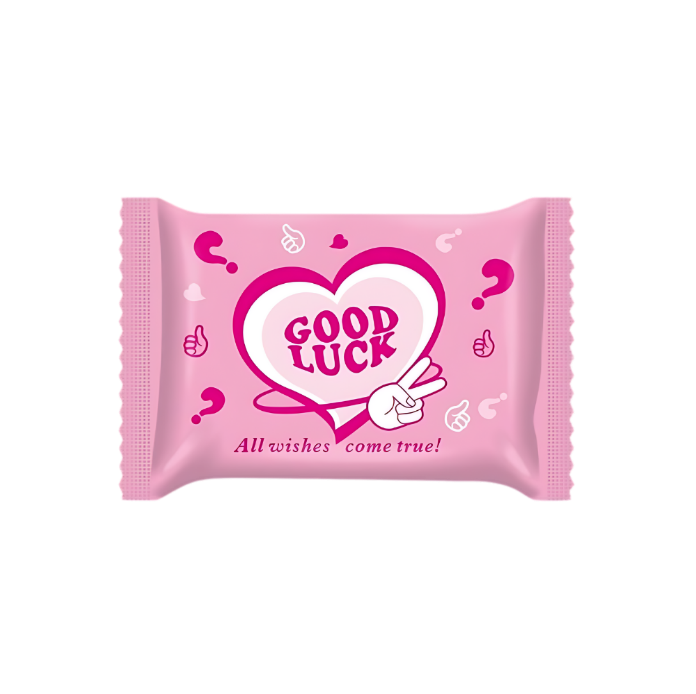 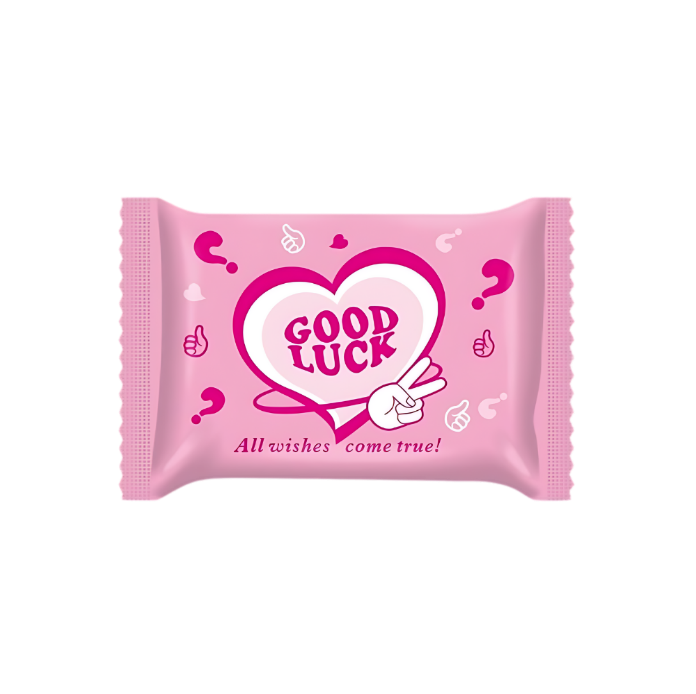 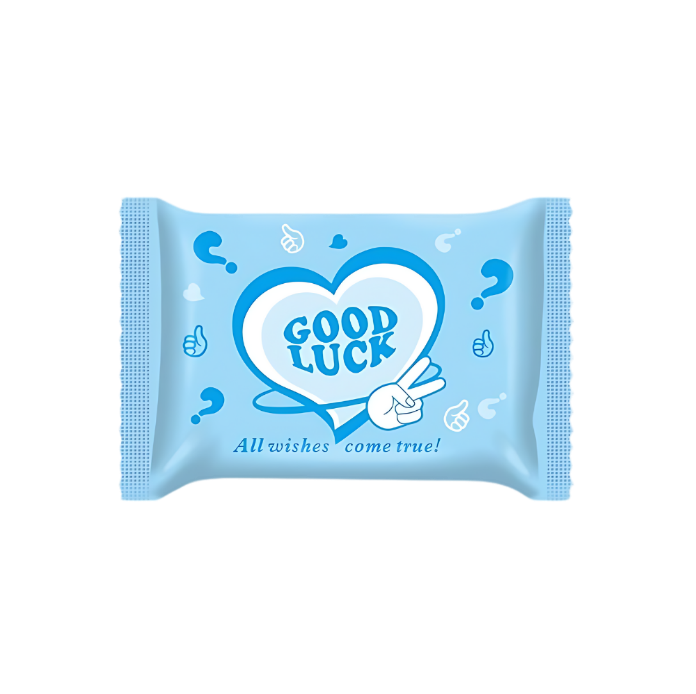 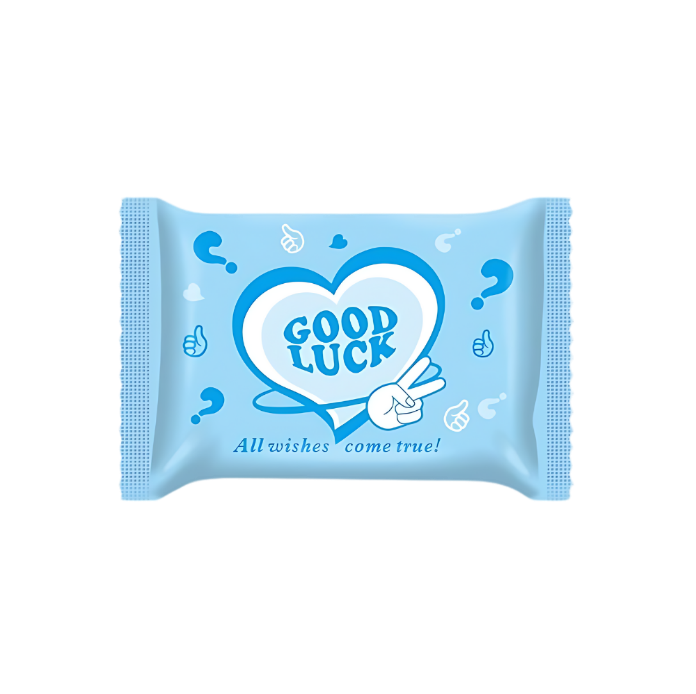 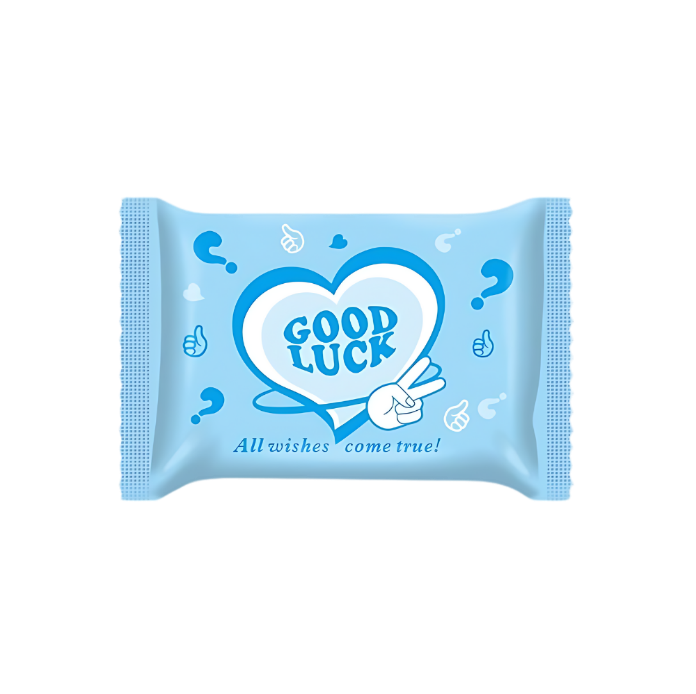 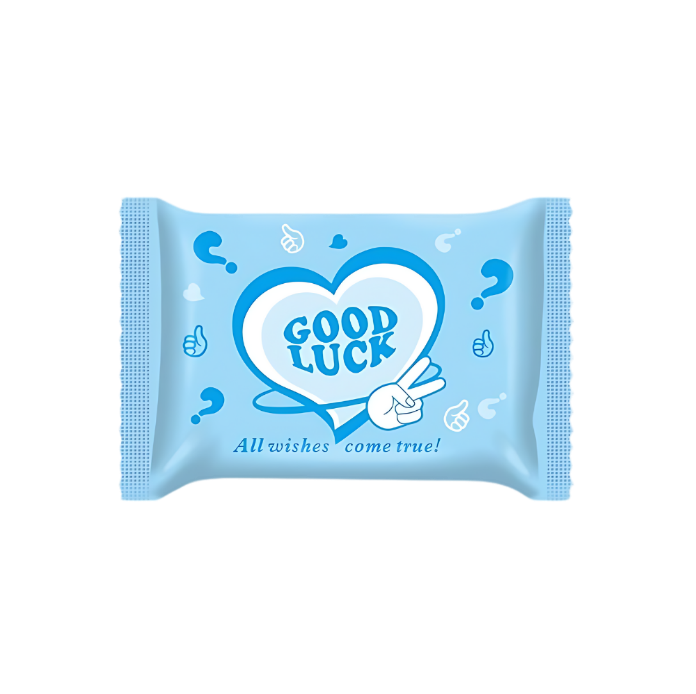 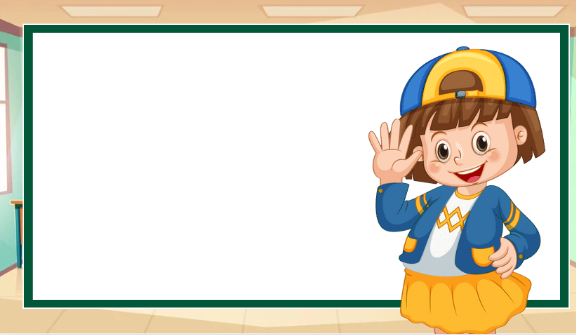 Tìm thừa số
3
27
=
?
X
Kết quả:
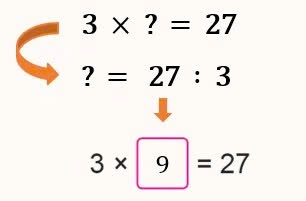 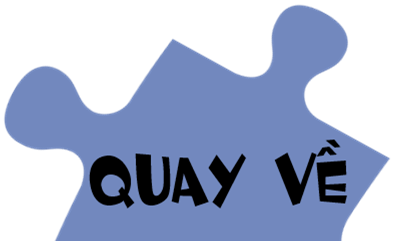 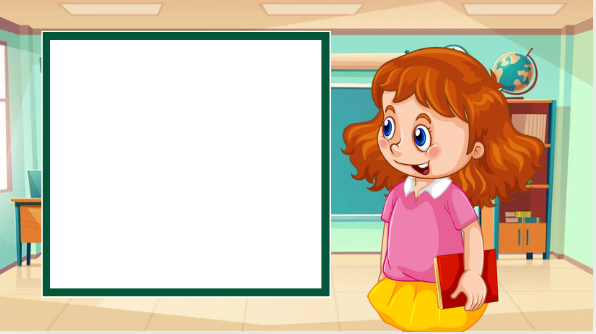 Tìm thừa số
Tìm thừa số
4
4
48
=
?
X
X
Kết quả:
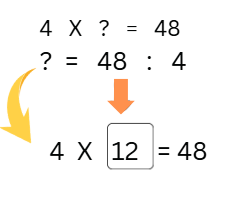 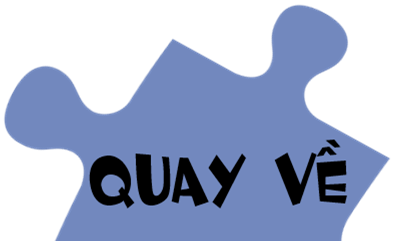 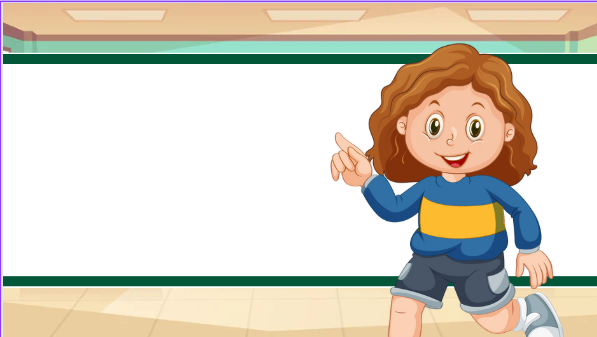 Tìm thừa số
?
603
=
3
X
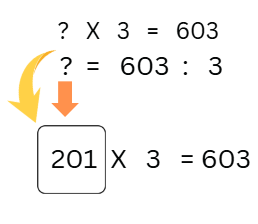 Kết quả:
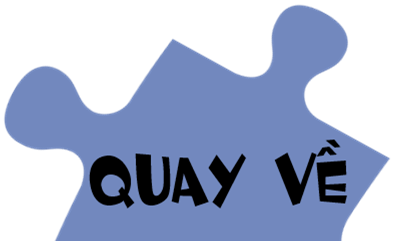 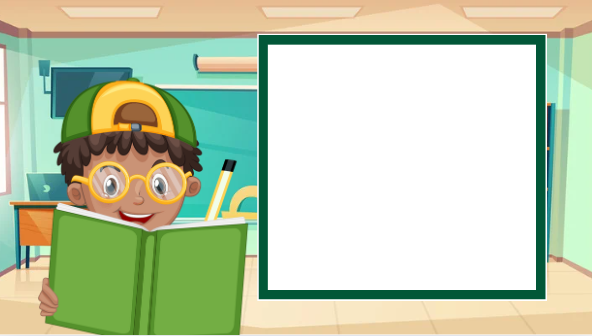 Tìm thừa số
?
8284
=
2
X
Kết quả:
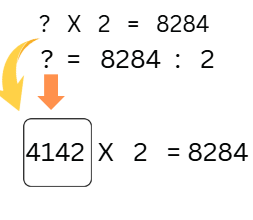 Số ?
2
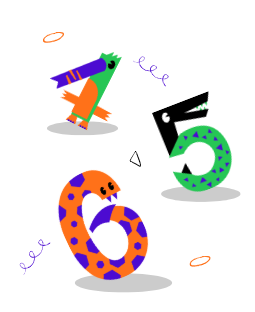 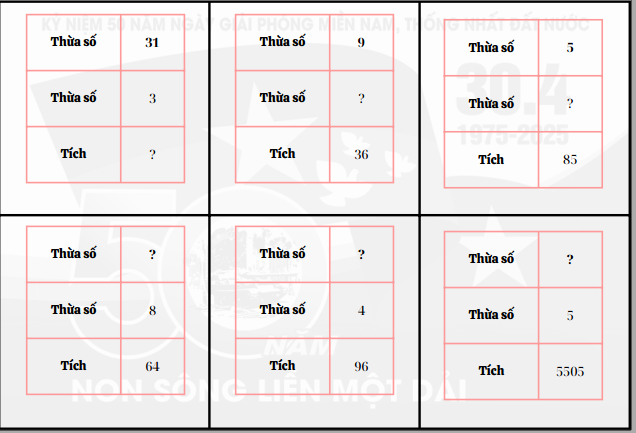 31
9
5
3
?
?
?
36
85
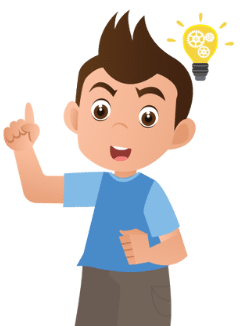 ?
?
?
8
4
5
64
96
5505
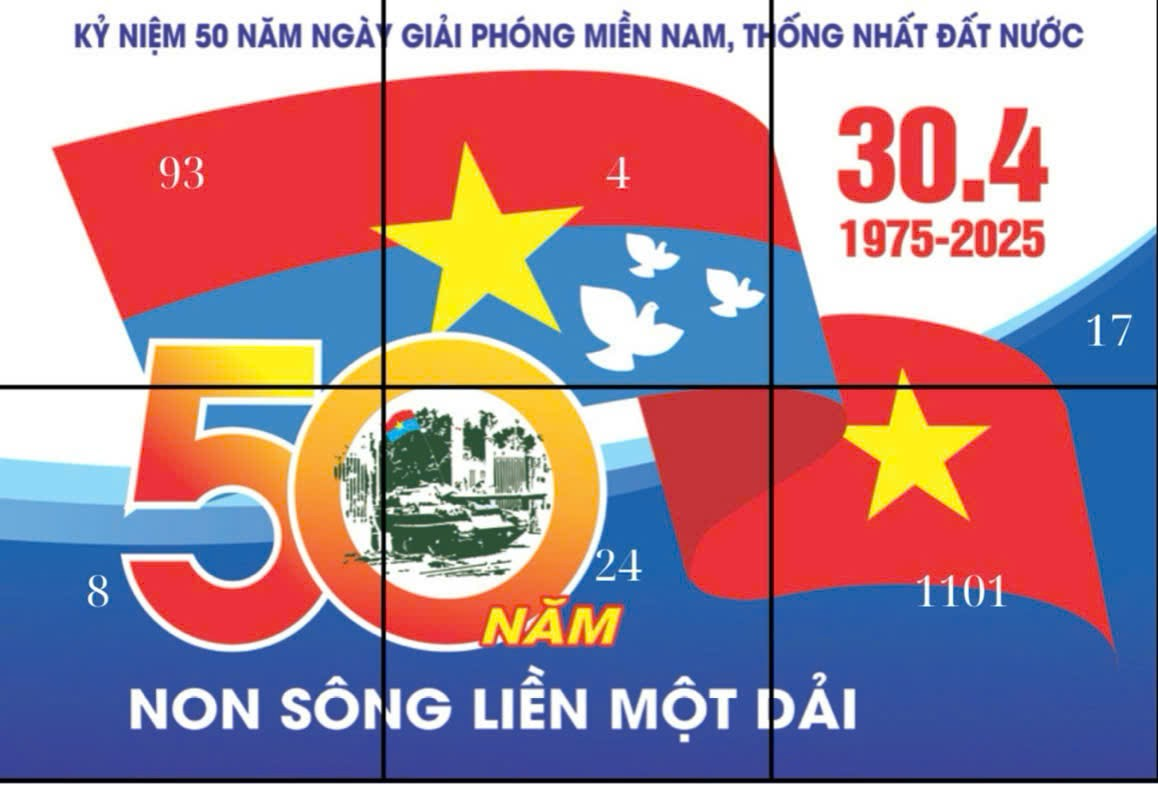 Em có hiểu biết gì về ngày 30/4
Ý nghĩa ngày 30 tháng 4
- Đây là ngày Giải phóng miền Nam, kết thúc chiến tranh, đất nước Việt Nam được thống nhất từ Bắc đến Nam.
- Là ngày lễ lớn của dân tộc, được tổ chức hàng năm để tưởng nhớ công ơn các anh hùng liệt sĩ  đã hi sinh vì độc lập tự do.
Số ?
2
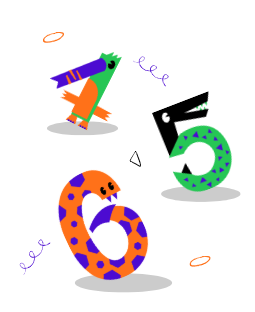 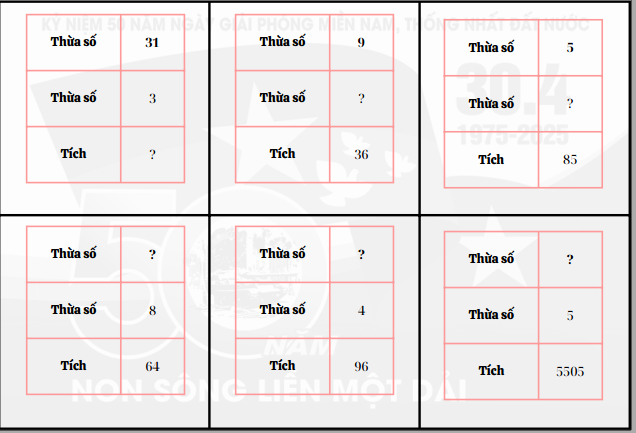 31
9
5
3
17
4
93
36
85
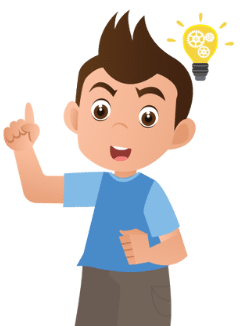 24
1101
8
8
4
5
64
96
5505
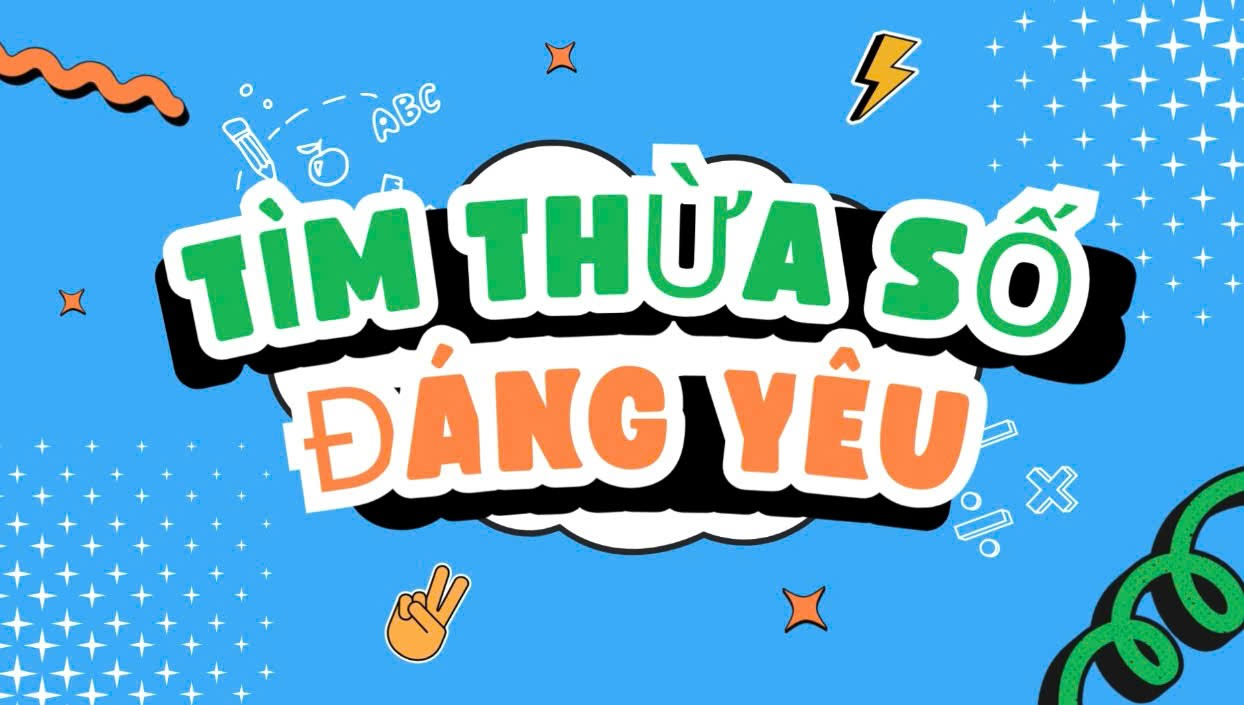 HƯỚNG DẪN VỀ NHÀ
Ôn lại cách tìm thành phần chưa biết trong phép nhân.
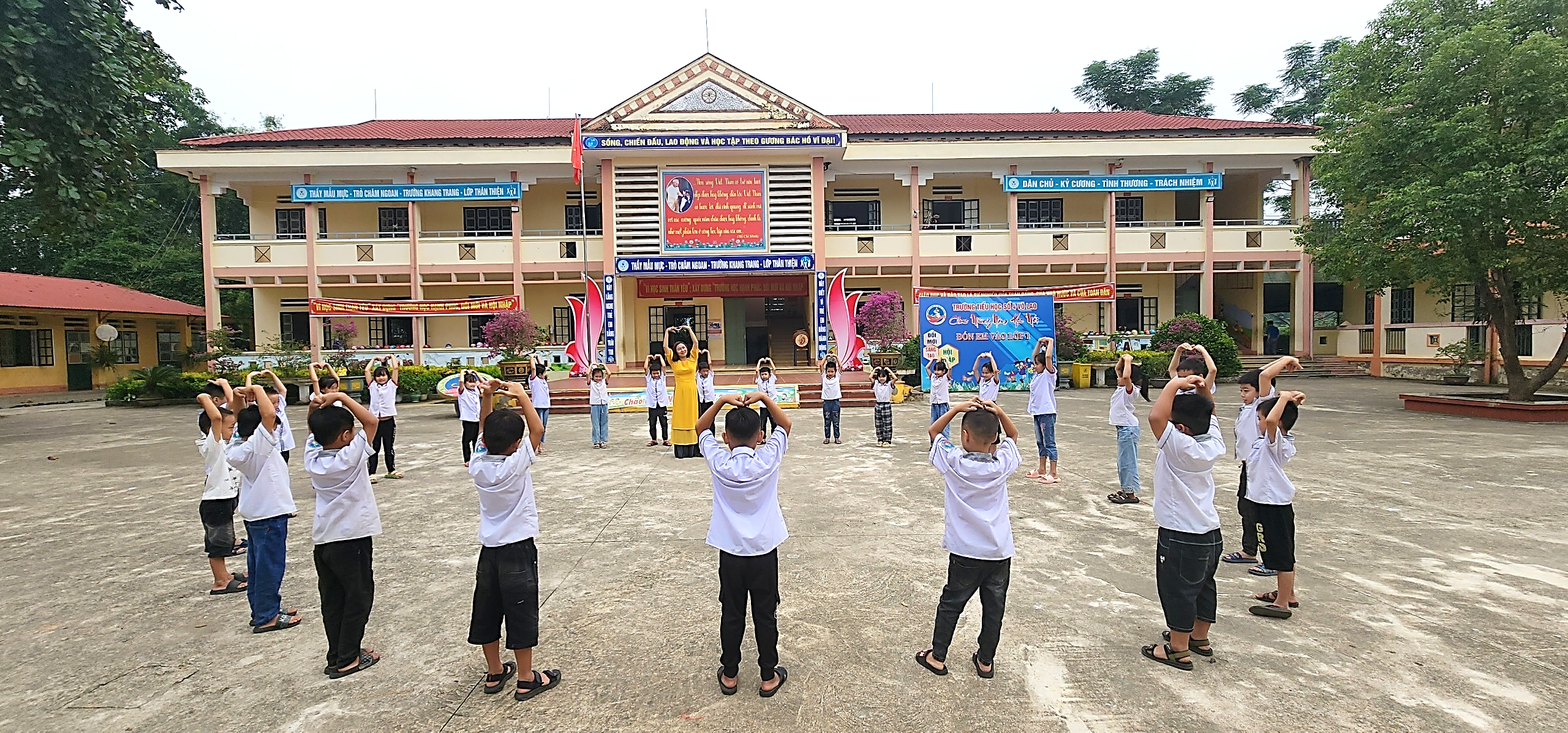 Cảm ơn các thầy cô! Kính chúc các thầy, cô giáo mạnh khỏe, hạnh phúc